Стратегия выживания в кризис
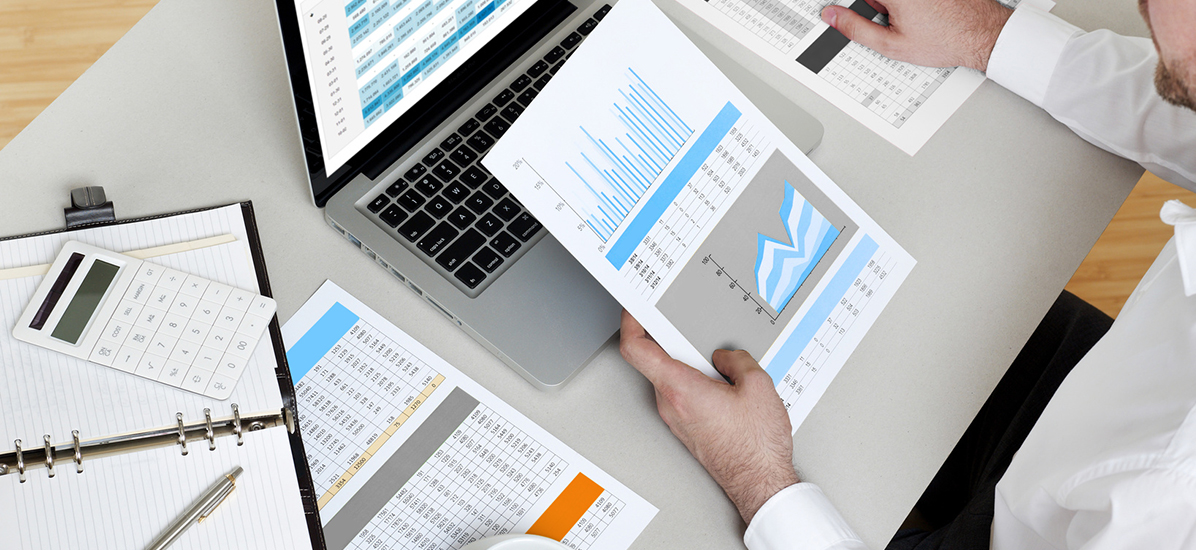 Давайте знакомиться
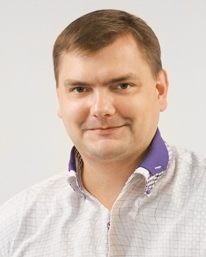 Григорьев Александр
директор по развитию
В компании INGATE DEVELOMENTс 2009г
rookee.ru сервис помогает привлекать клиентов из поисковых систем
uniplace.ruсервис помогает веб-мастерам зарабатывать за счет продажи ссылок
babkee.ruсервис по мониторингу соц. медиа
Так же в холдинг INGATE входят:
INGATE DIGITAL AGENCY
ведущее агентство цифрового маркетинга
INGATE FUTURE
потребительские платформы и технологии
2
[Speaker Notes: Rookee – автоматизированный сервис продвижения сайтов. Уже 5 год  мы держим лидирующие позиции на рынке и продолжаем активно развиваться и улучшать наши технологии.
Основное наше направление – seo продвижение в поисковых система Яндекс и Google. Совсем недавно мы представили нашим клиентам возможность оптимизировать поведенческие факторы, а сейчас активно движемся в сторону мультиканальной системы, позволяющей в простом режиме реализовать нужные бизнесу цели.]
О чем хочу рассказать
Что ожидать на рынке рекламы в этом году, как раньше преодолевали кризисные годы?

Как эффективней использовать рекламный бюджет?
3
Стратегия выживания в кризис
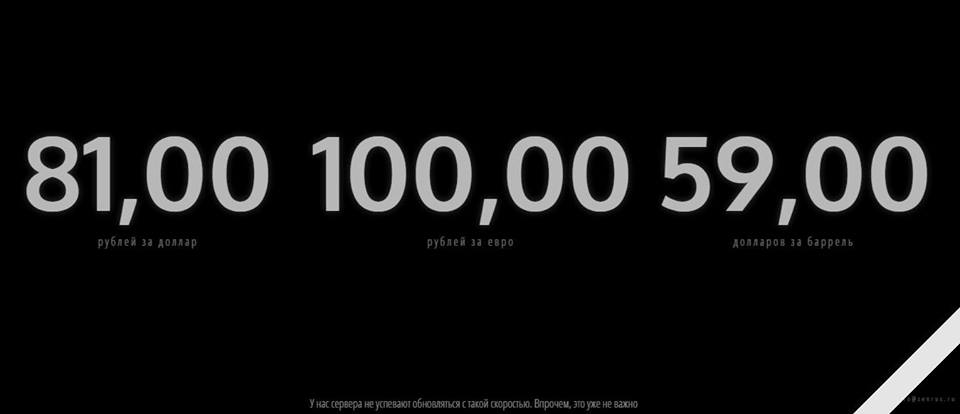 4
[Speaker Notes: Клиенты начинают экономить, все урезают бюджеты. Клиентов становится меньше у всех.]
Что делал бизнес в 2008
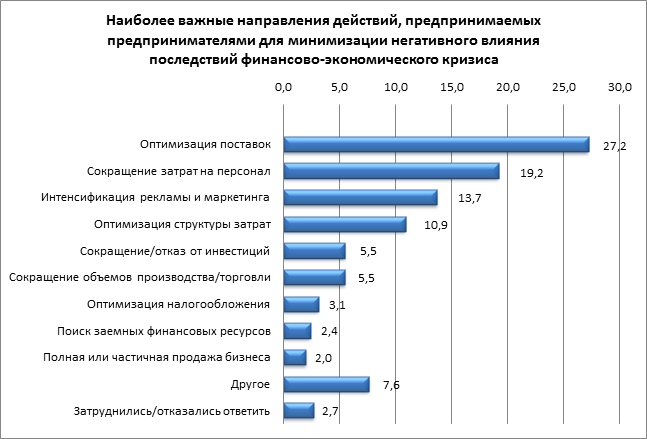 5
[Speaker Notes: Что в первую очередь делал бизнес в кризис на что стоит обратить внимание. Отдельно хочу отметить что те бизнесы которые полностью зарезали расходы на рекламу умирали первыми.
Я тут приведу цифры одного исследования от го Национальным институтом системным исследования проблем предпринимательства (НИСИПП)

В рамках проекта было проведено анкетирование 300 руководителей малых предприятий в 4 субъектах Российской Федерации: Москве (25,3%), Новгородской (24,7%), Томской (25,0%) и Ростовской (25,0%) областях. Опрос проводил в 2009 году АНО «Национальный институт системных исследований проблем предпринимательства» по заказу Научного Фонда теоретических и прикладных исследований «Либеральная миссия».
Оптимизация поставок, снижение затрат на персонал – реакция малого бизнеса на кризис. 2009 г..]
Что происходило в разрезе рекламы в целом по рынку
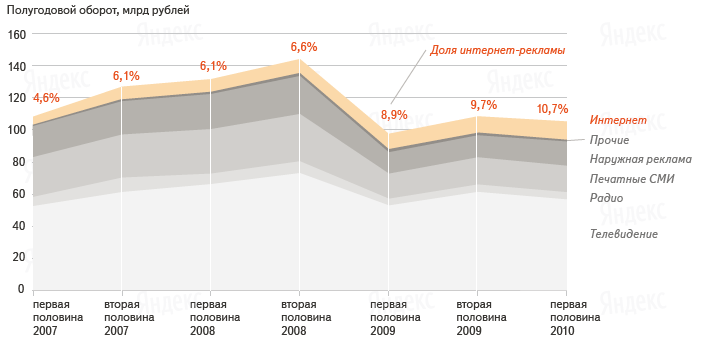 6
[Speaker Notes: ПО ДАННЫМ АКАР, 2007–2010 Ассоциации Коммуникационных Агентств России
Видим проседание рынка рекламы на 40%, причем проседает все кроме интернет рекламы]
Интернет реклама
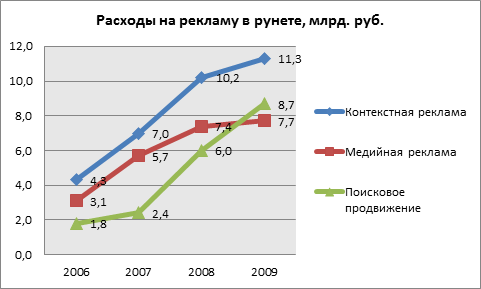 7
[Speaker Notes: По данным АКАР (контекст и медийка включая НДС), поисковое продвижение по данным «Вебпроект».]
Что ожидать в 2015
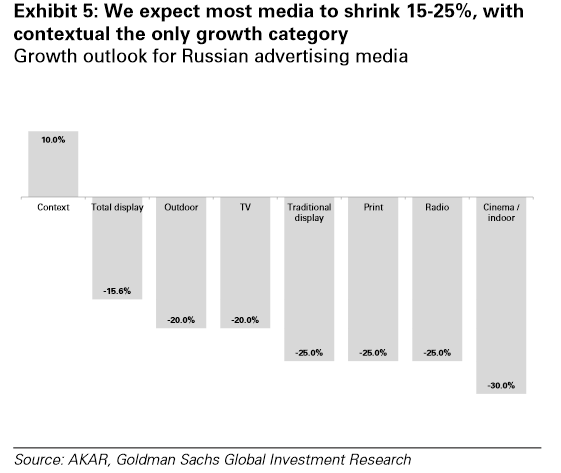 8
Что ожидать в 2015
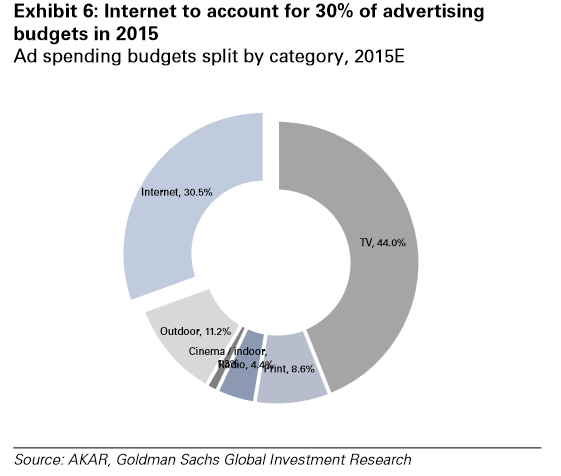 9
Как эффективней использовать рекламный бюджет?
Достичь целей клиента в рамках выделенного бюджета.
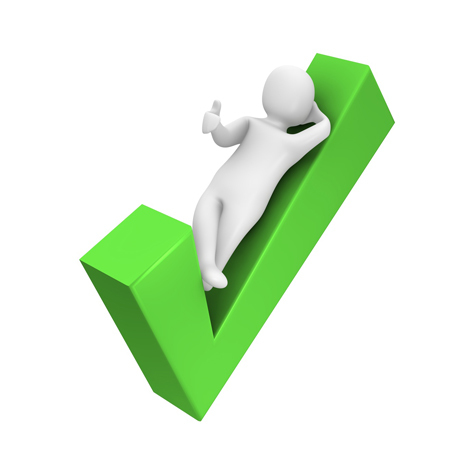 10
Какова цель?
11
[Speaker Notes: Выборка из части клиентской базы 3500 клиентов сервиса Rookee]
Достижение целей
Как стабильно обеспечивать клиенту достижение целей?
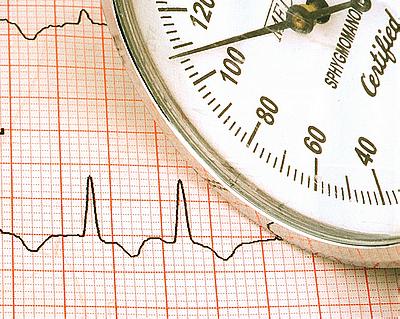 12
[Speaker Notes: Выборка из 3500 клиентов сервиса Rookee]
Постоянно получать от клиента обратную связь
Понимать цели клиента
Обеспечить достижение целей клиента несколькими инструментами
Замерять эффективность каждого из них, и регулярно перераспределять бюджет между ними
Постоянно пробовать новые инструменты
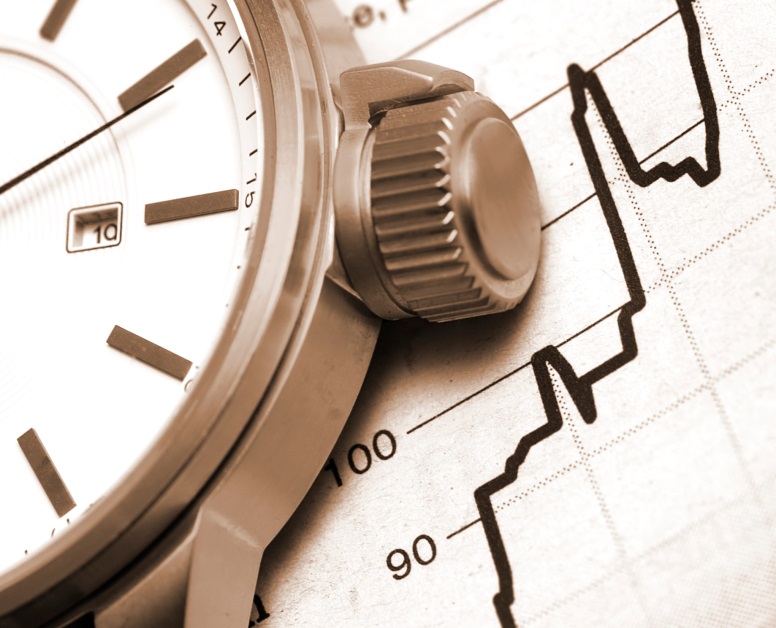 13
Что мы предлагаем клиентам
Cubo.ru

Мультиканальная платформа
Контекстная реклама
Низкочастотное SEO - продвижение
Медийная реклама

Real time контроль и оптимизация рекламной кампании

Простота запуска и online поддержка
14
[Speaker Notes: И если вернуться к нашим клиентам, мы такую работу ведем]
Вопросы? 
aleksandr.grigoryev@ingate.ru
www.facebook.com/alexgr.tula
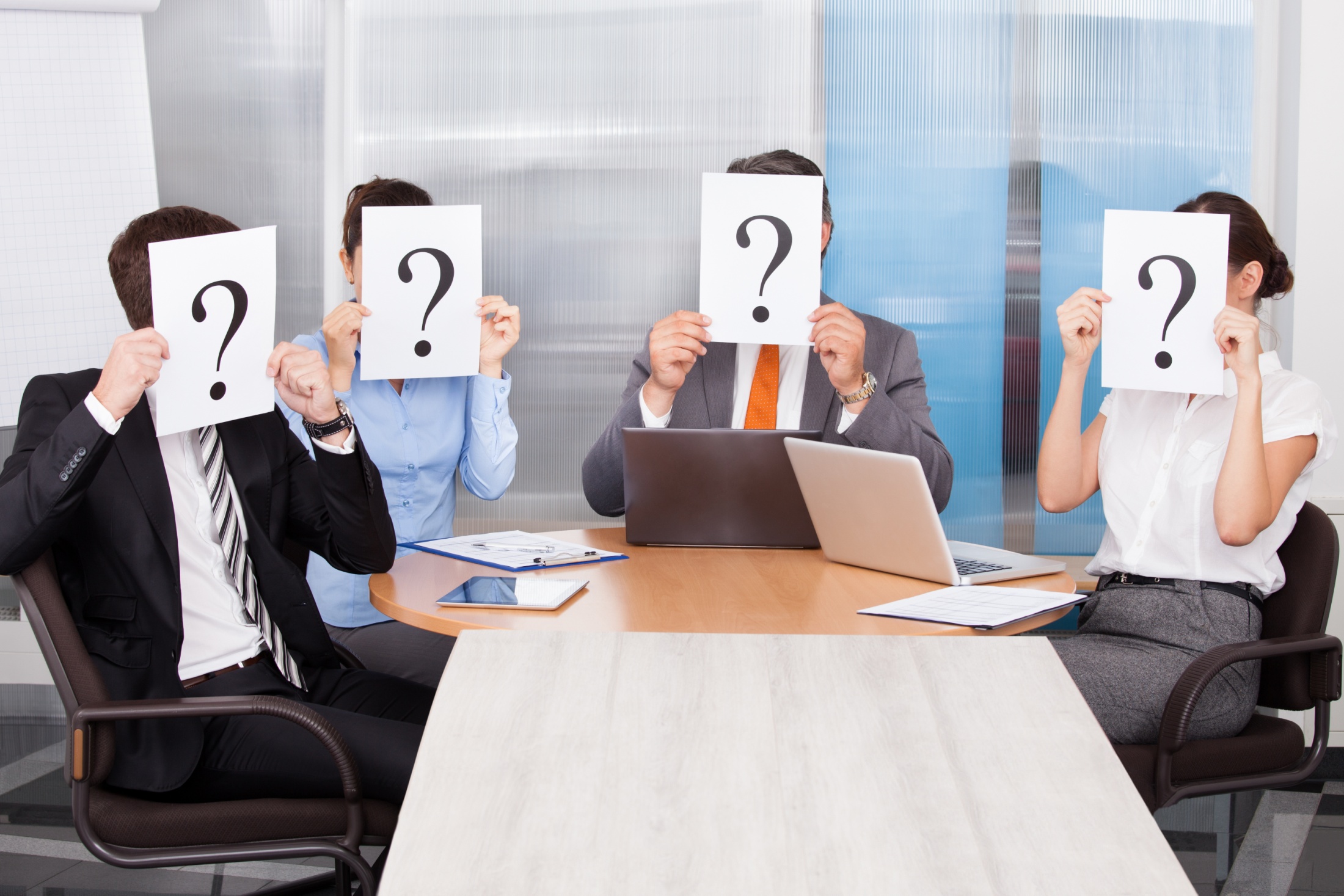